مراجعة الدرس صفحة 42
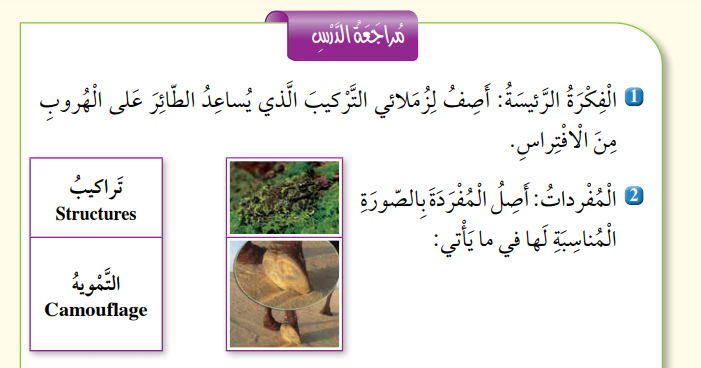 الْأَجْنحةُ والرّيش
أتوقع: ماذا يَحْصُلُ للْحِرْباءِ إِذا فَقدَتْ قُدْرَتَها على التّمويه؟
تُصْبحُ رُؤيَتها سَهْلة وبالتّالي يَسْهلُ صَيْدها.
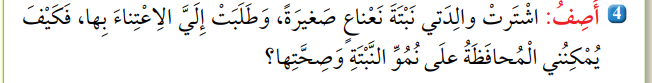 أَضَعها في مَكانٍ تَتَعرّضُ إِلى أَشعّةِالشّمْسِ وأسقيها ماءً.
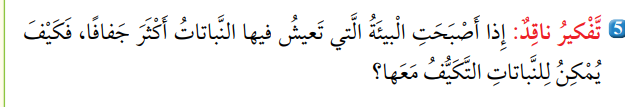 ستُصْبح جُذورها طَويلَة.